PHÒNG GIÁO DỤC VÀ ĐÀO TẠO QUẬN LONG BIÊNTRƯỜNG MẦM NON NẮNG MAI
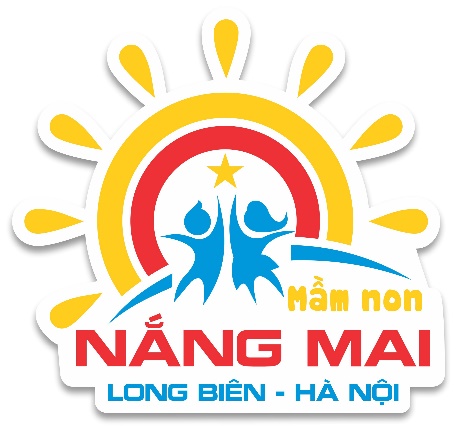 LĨNH VỰC PHÁT TRIỂN NHẬN THỨC
ĐỀ TÀI: SO SÁNH CHIỀU CAO HAI ĐỐI TƯỢNG

Lứa tuổi mẫu giáo nhỡ 4 – 5 tuổi 

Cô giáo Hà Thị Minh Thu
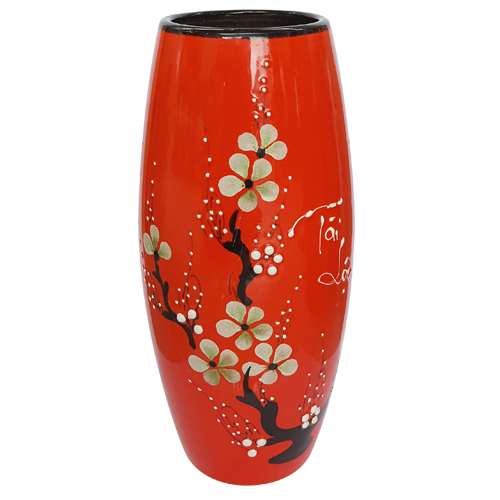 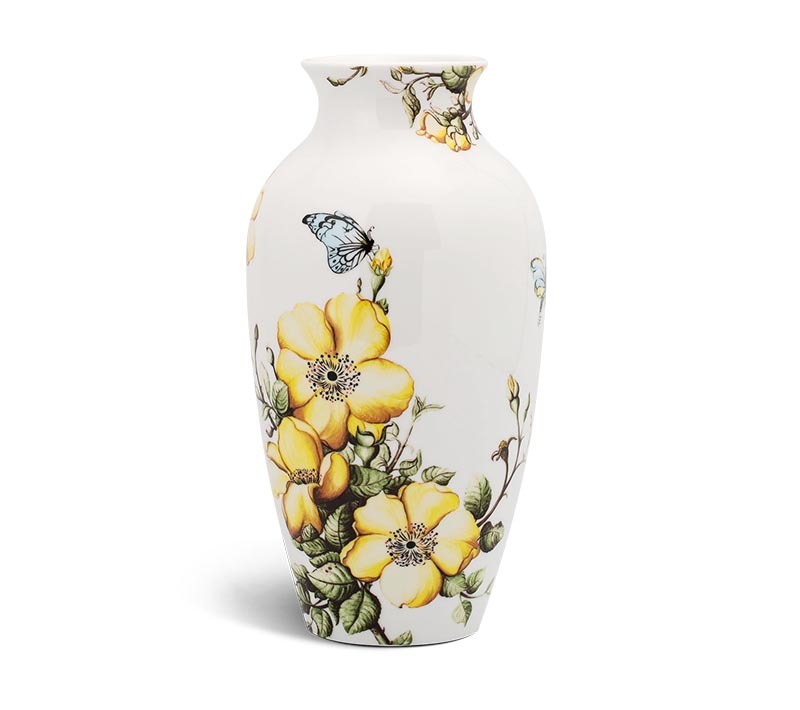 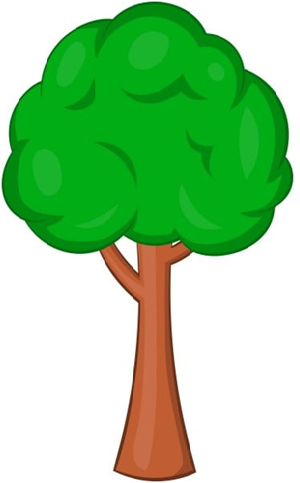 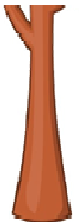 Xin chào và hẹn gặp lại!